Juvenile
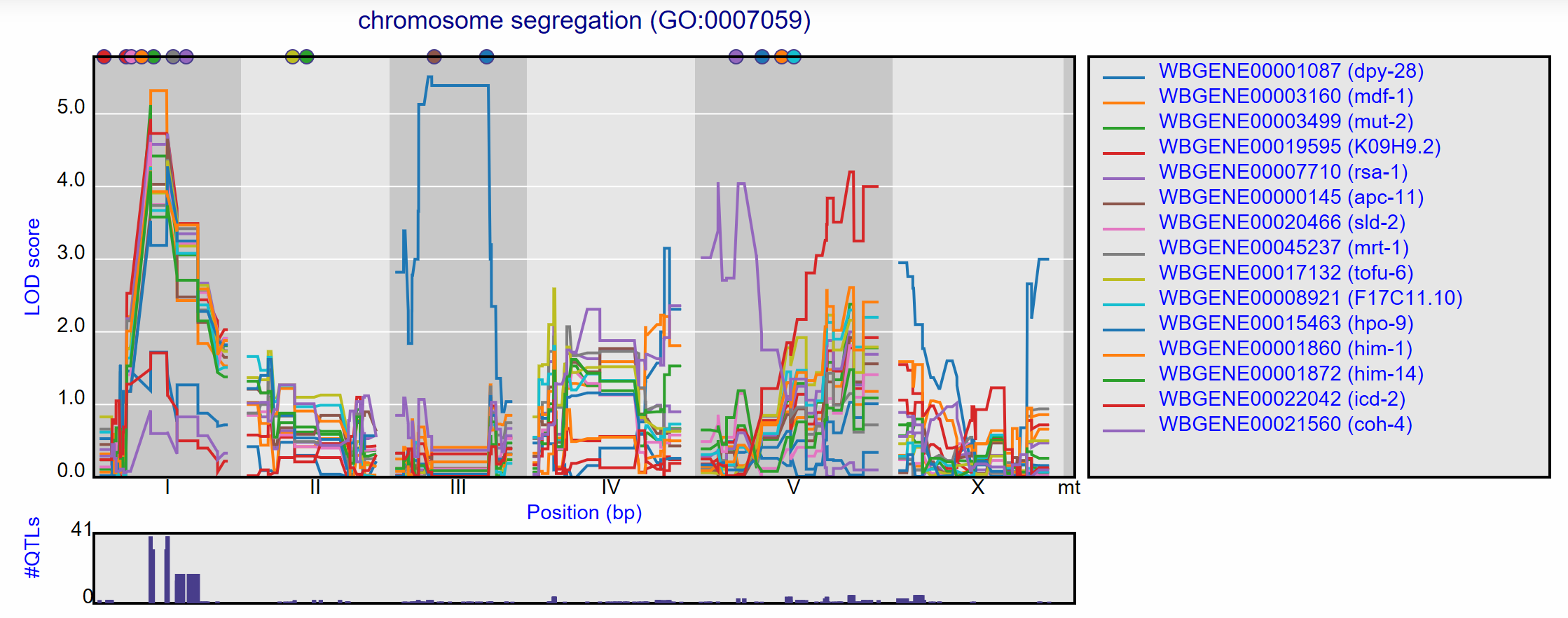 Reproducing
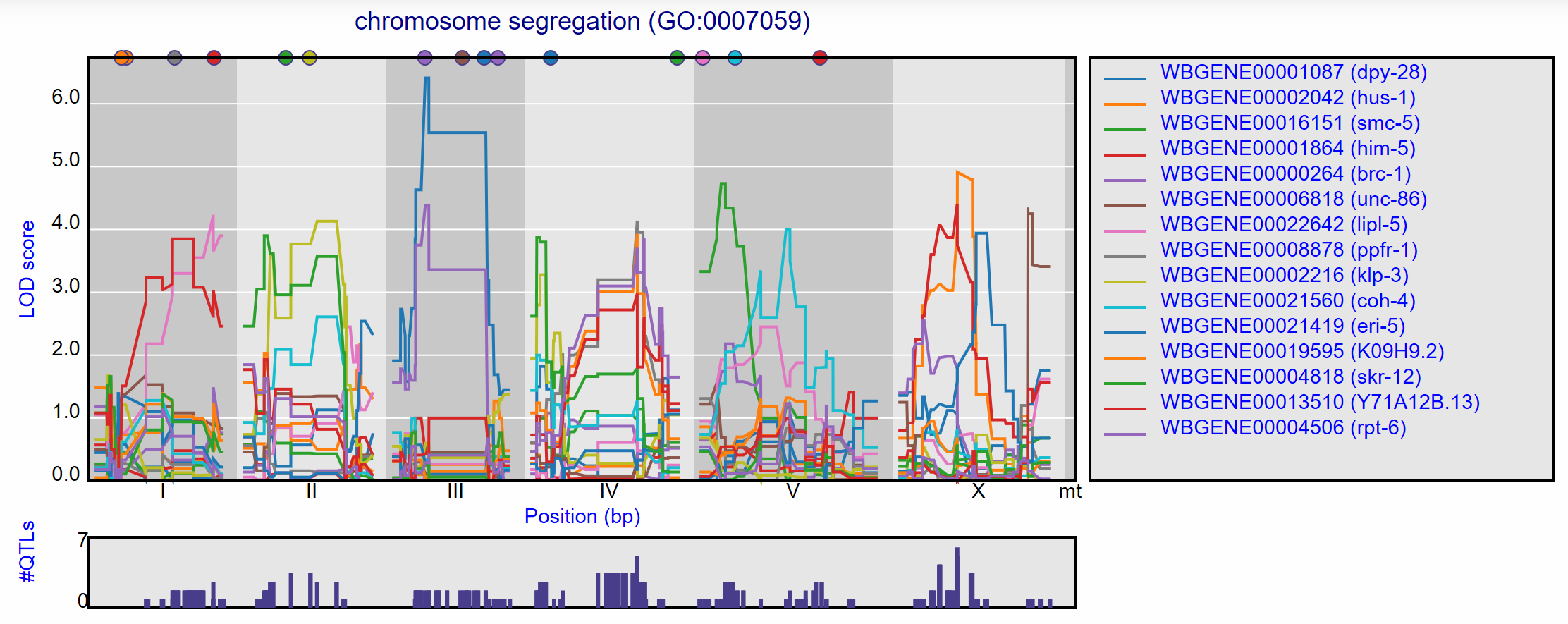 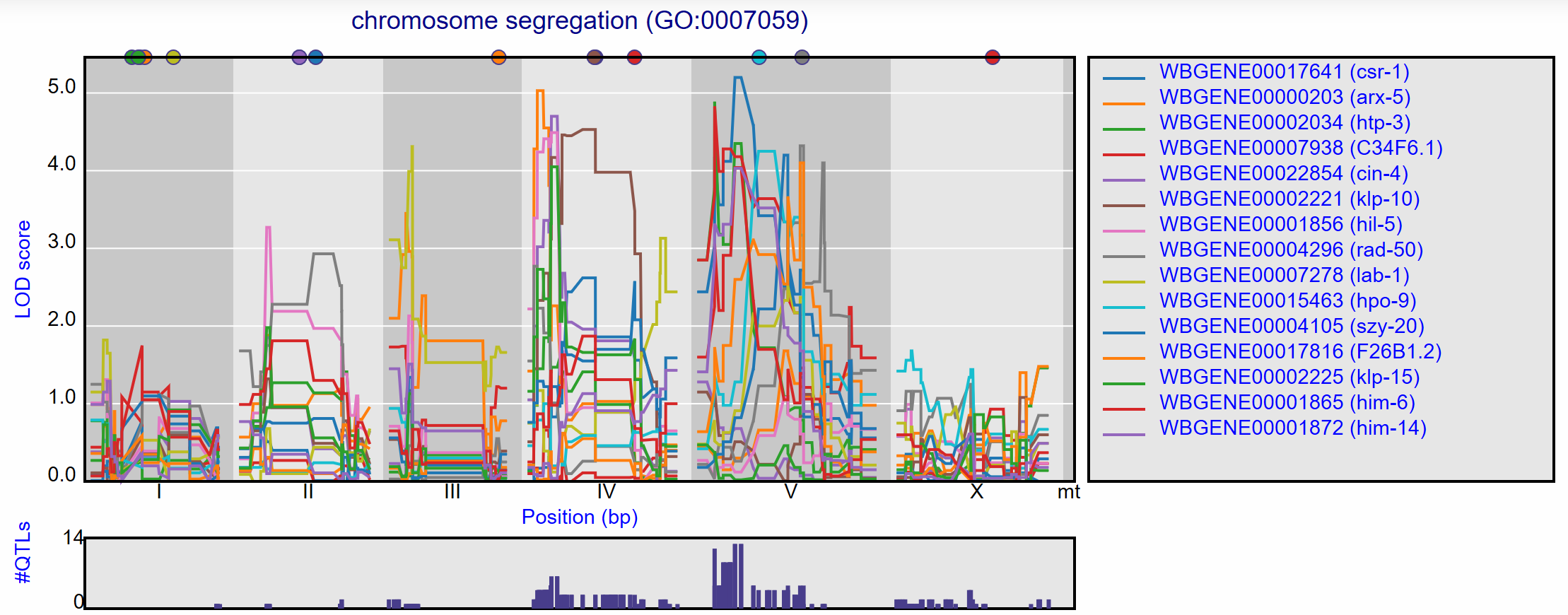 Old